Como subir tus datos crudos de ADNde MyHeritage a Argenética
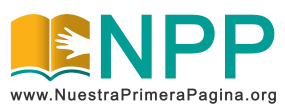 Descarga tus datos crudos de ADN
Ingresá a www.myheritage.es con tu usuario y contraseña. Luego, en el menú superior, entrá a ADN -> Administrar Kits de ADN
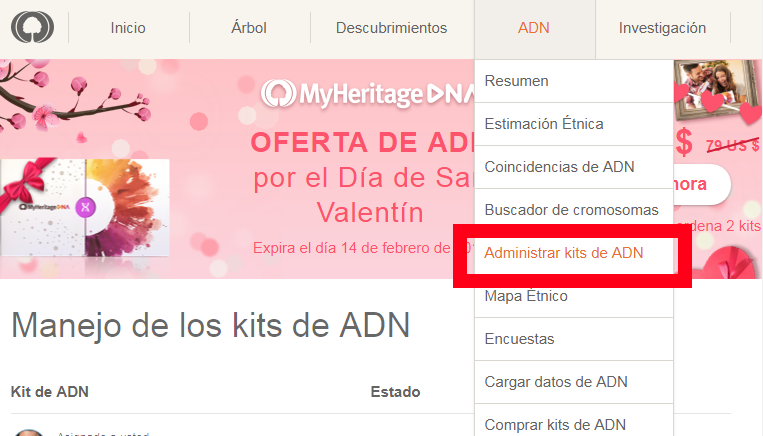 Descarga tus datos crudos de ADN
Dentro de la sección “Manejo de los Kits de ADN”, a la derecha de tu kit tenés tres puntitos que abren un Menú. Hacele clic y elegí la opción de descarga.
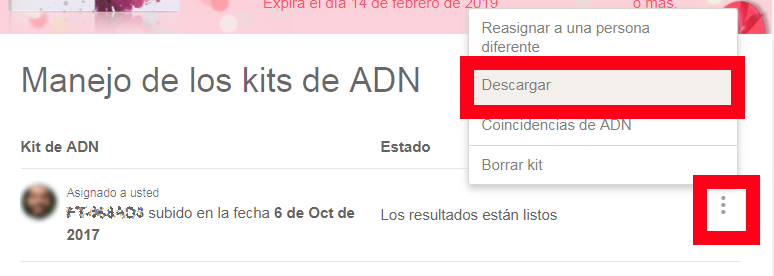 Descarga tus datos crudos de ADN
Luego vas a ver una ventana de información, hace clic en “Continuar”.
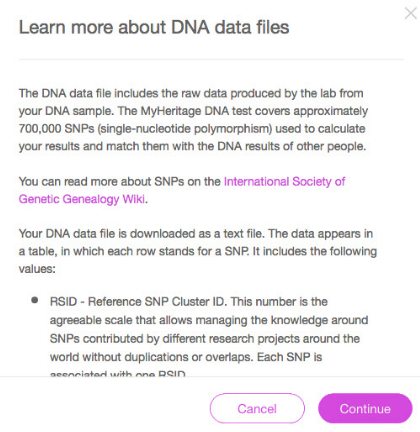 Descarga tus datos crudos de ADN
Aquí vas a ver una ventana donde se presentan Términos y Condiciones. Dale Continuar.
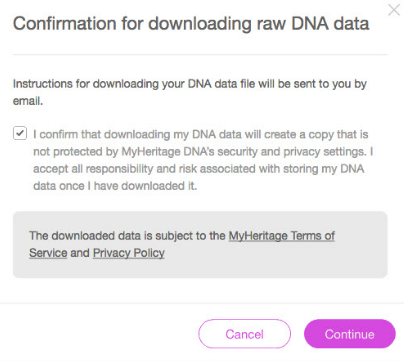 Descarga tus datos crudos de ADN
A continuación vas a recibir un email similar al siguiente. Hace Clic en el link.
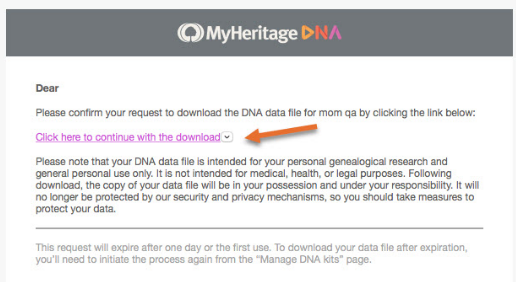 Descarga tus datos crudos de ADN
Se va a abrir una ventana de descarga, donde tenés que ingresar nuevamente la contraseña de MyHeritage, luego presionas el botón “Download” o “Descargar”. Se va a iniciar la descarga del archivo de datos crudos de ADN. Guardalo en tu PC sin abrirlo.
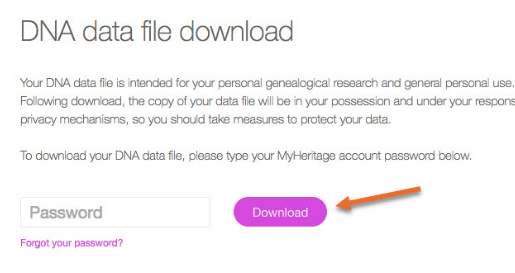 Registrate en Argenética
Entrá a www.argenetica.com y hace clic en “Registrate ahora”
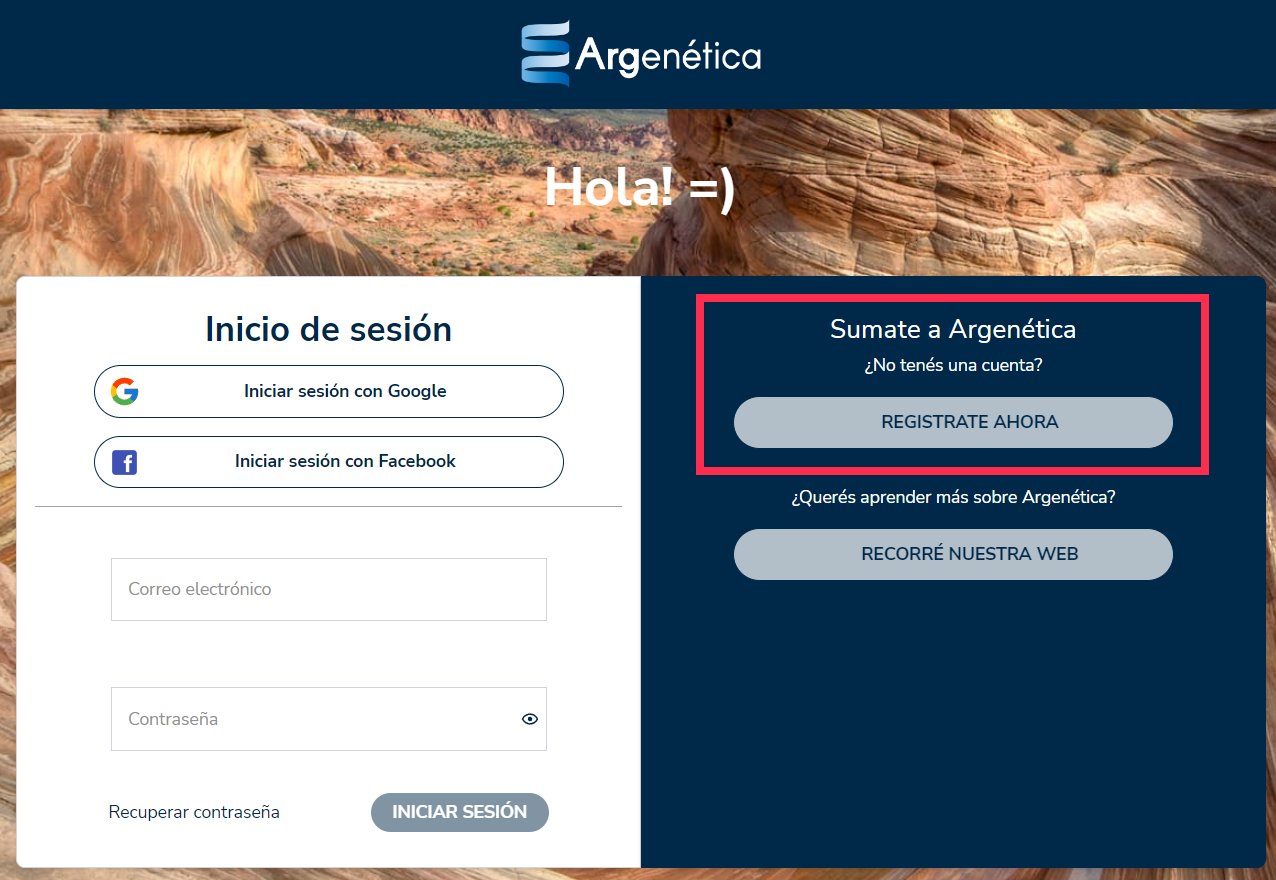 Registrate en Argenética
Podes elegir entre 3 maneras de registrarte: Si usas Facebook o tenés una cuenta de Google (Gmail) podes registrarte con un clic eligiendo alguna de estas opciones. 
Si no, podes completar el formulario con tus datos y darle clic al botón de “Registrarse” que aparece al pie. Si te registras con Google o con Facebook no es necesario cargar todos estos datos.
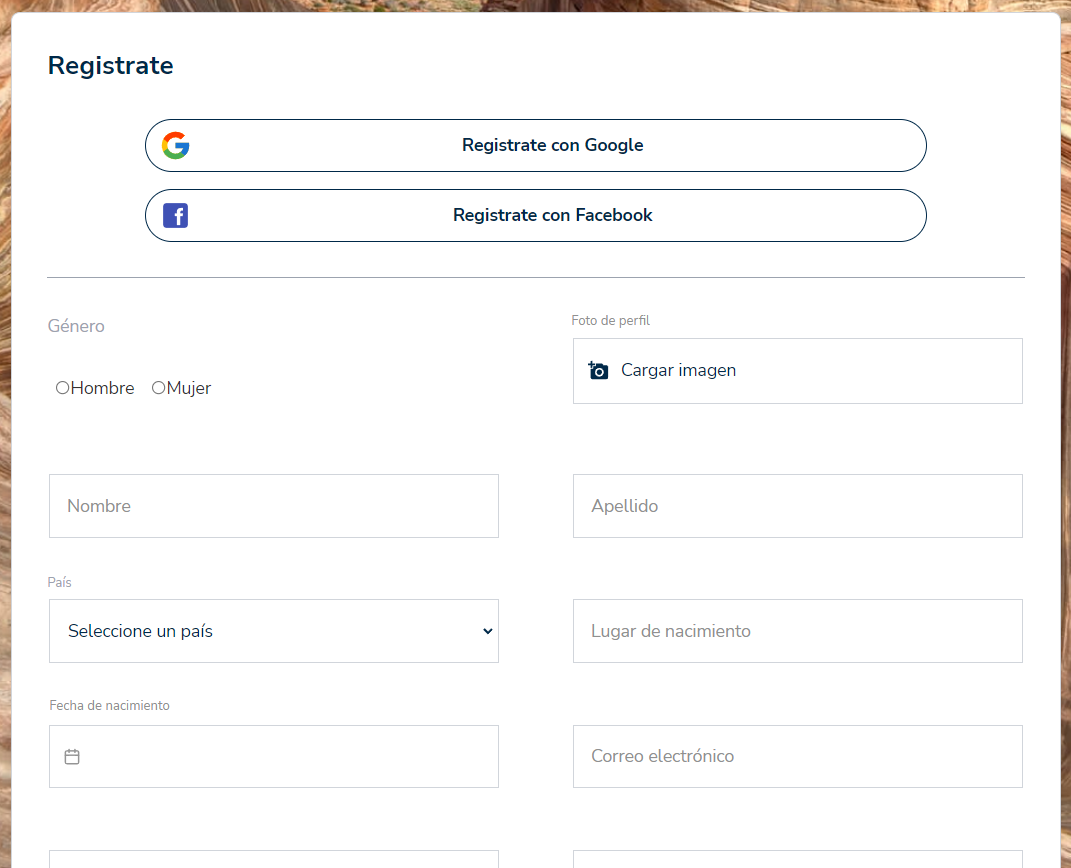 Correo de Confirmacion
Si te registraste completando el formulario, es muy importante que revises tu casilla de email. Vas a recibir un correo de confirmación con un enlace al que tenés que hacerle clic para completar el registro.
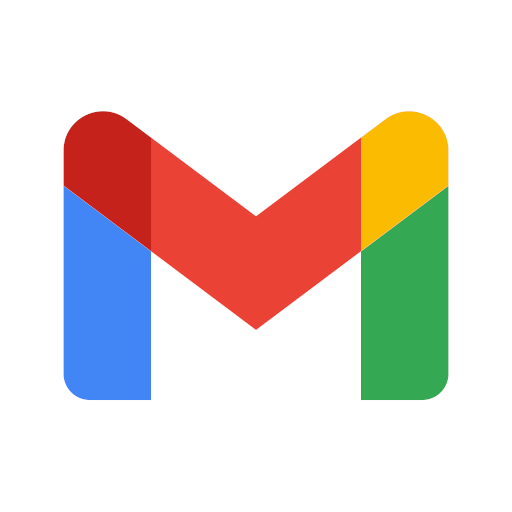 Cargá tus datos de ADN
Ahora que ya te registraste, podes ingresar a Argenética y cargar tus datos de ADN. Apenas entres te va a mostrar una página como esta:
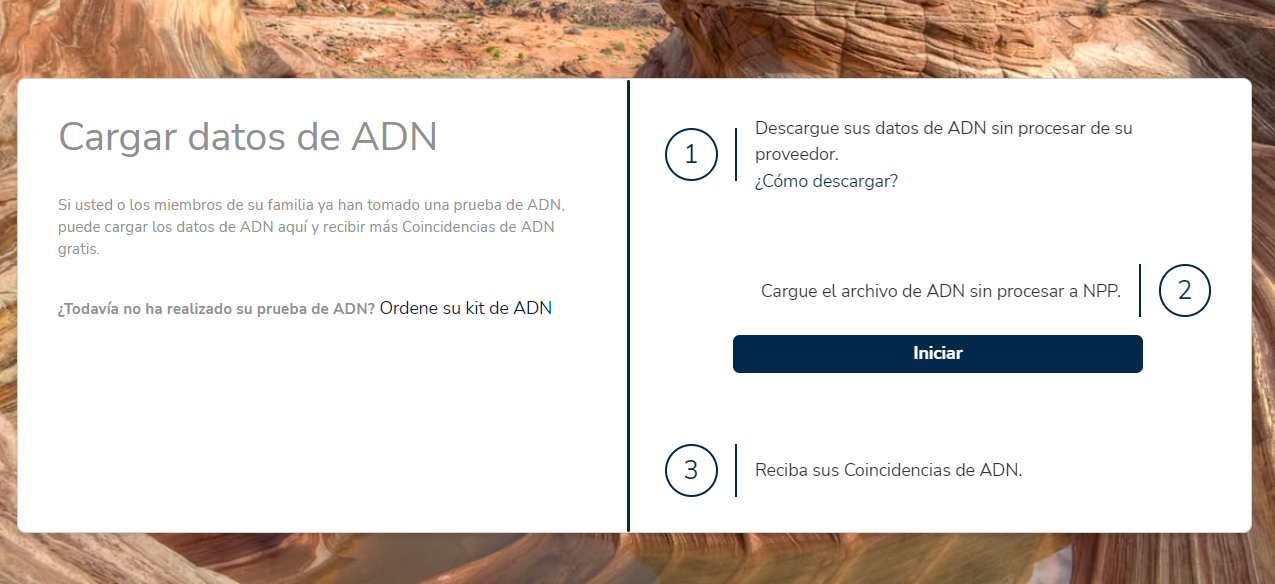 Dale clic a “Iniciar”
Cargá tus datos de ADN
Antes de seguir tenés que indicar si los datos de ADN son tuyos o de alguien más. Completá los datos que te pide en cada caso y dale clic a “Continuar”.
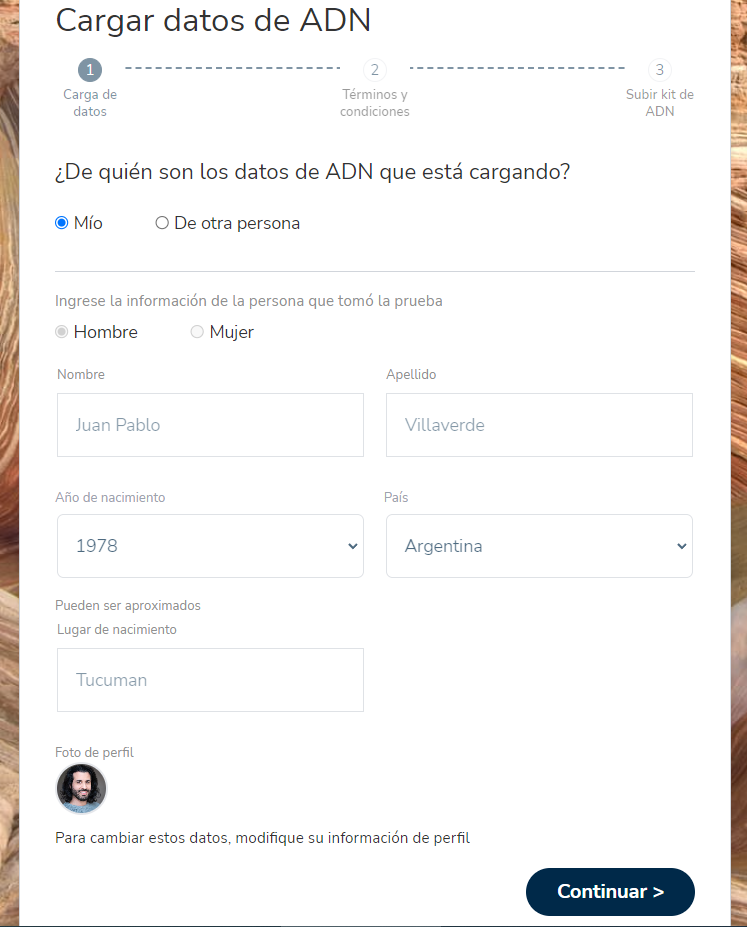 Subí tus datos crudos de ADN
Aceptá los términos y condiciones y la política de privacidad, y dale clic a “Continuar”
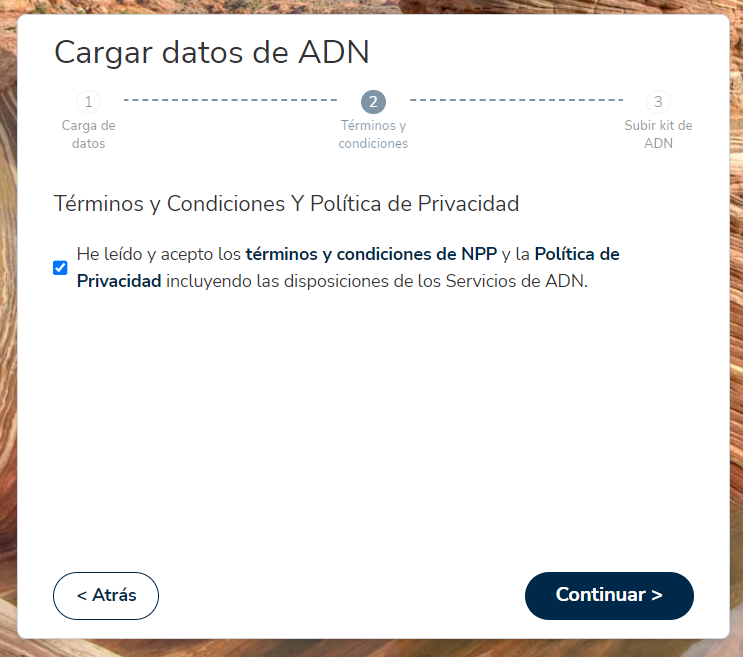 Subí tus datos crudos de ADN
Hacé clic en “Cargar archivo”, selecciona el archivo que descargaste de FamilyTreeDNA, y luego hace clic en “Continuar”
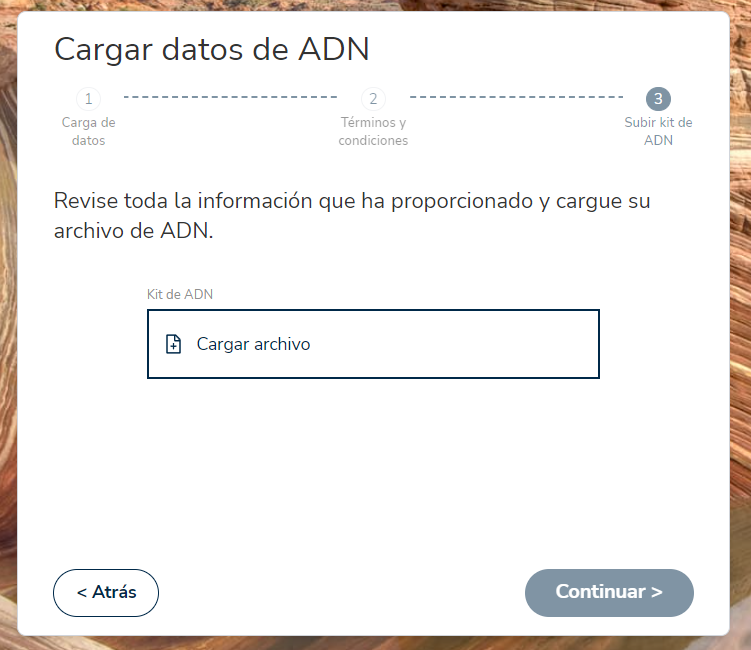 Ya tenés tu ADN en Argenética!
Si seguiste los pasos anteriores, solo te queda esperar un día o dos a que Argenética procese tu kit y ya vas a poder consultar tus coincidencias de ADN.
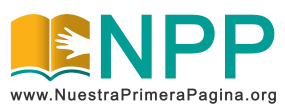 Copyright © 2022 Asociación Civil Nuestra Primera Página.Todos los derechos reservados.Este documento se publica bajo Licencia Creative Commons Reconocimiento-NoComercial-SinObraDerivada 4.0 Internacional (BY-NC-ND). Esta licencia permite copiar y redistribuir este documento, siempre que:
 Se cite la autoría y la fuente original de su publicación.
 No se use para fines comerciales;
 No se modifique ninguna parte del material publicado;
 Se soliciten los permisos correspondientes para reutilización o reedición del material publicado; y
 Se mencione la existencia y especificaciones de esta licencia de uso.
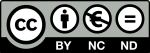 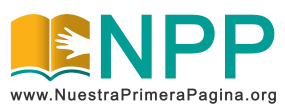